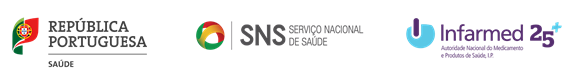 SNF – Sistema Nacional de Farmacovigilância

Relatório de Casuística

4º Trimestre.2018 
01.outubro.2018 a 31.dezembro.2018
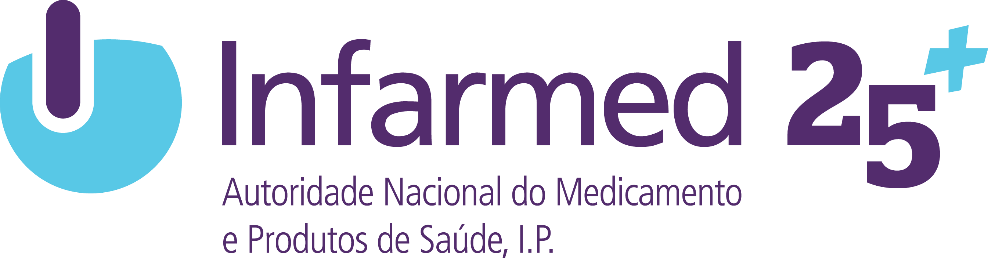 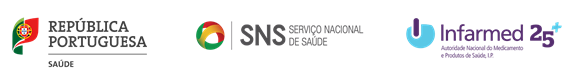 Notificações de RAM
Via de notificação
Direta
Profissionais de Saúde e Utentes
854
Indireta
Indústria
2.247
Total
3.101
Total = 3.101
2
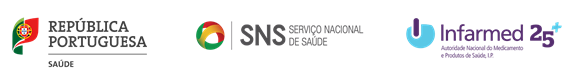 Notificações de RAM
Totais por via de notificação
Via direta versus Via indireta
Frequência relativa das notificações de RAM recebidas no SNF:

Distribuição por via de receção
N=3.101
Total de notificações versus notificações graves
Frequência absoluta das notificações de RAM recebidas no SNF: 

Distribuição por via de receção e respetiva gravidade
N=3.101
3
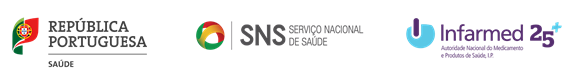 Notificações de RAM
Via direta
Portal RAM (online) versus Outras vias
Frequência absoluta e relativa das notificações de RAM recebidas, por via direta, no SNF:

N=854
Total = 854
Notificações graves por Unidade de Farmacovigilância e Regiões Autónomas (%)
4
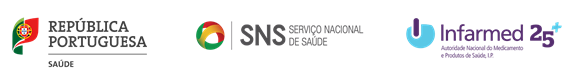 Notificações de RAM
Notificadores da via direta
Distribuição por tipo de notificador
Notificações de RAM recebidas por via direta:

Distribuição por “Tipo de Notificador”
N=854
Total = 199
Notificador “Farmacêutico”
Notificações de RAM recebidas por via direta:

Notificador “Farmacêutico”
Distribuição por ramo
N=199
5
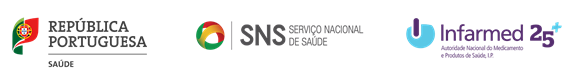 Notificações de RAM
Especialidades médicas
Total = 427
Notificador “Médico”: distribuição por especialidade
Notificações de RAM recebidas por via direta:

Notificador “Médico”
Distribuição por especialidade
N=427
6
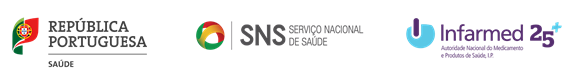 Casos de RAM
Notificações:
são todas as comunicações de reações adversas a medicamentos recebidas no SNF;
Casos:
são notificações do SNF às quais foram excluídas as notificações identificadas como sendo duplicados.
Distribuição
por Gravidade
Casos de RAM recebidos:

Distribuição por gravidade
N=2.885
por Género
Casos de RAM recebidos:

Distribuição por género
N=2.885
Total = 2.086
por Faixa etária
Casos de RAM recebido:

Distribuição por género
N(t)=2.885
N(g)=1.576
7
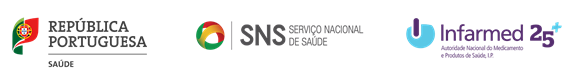 ATC - Anatomical Therapeutic Chemical
Distribuição
por ATC
Frequência absoluta das ATC nos casos de RAM:

N=4.764

NCasos de RAM=2.885
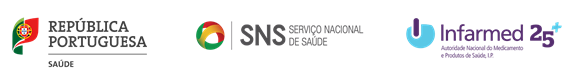 ATC - Anatomical Therapeutic Chemical
mais Representativas
por ATC
Frequência relativa das ATC mais representativas nos casos de RAM:

N=4.764

NCasos de RAM=2.885

% Frequência ≥ 4%
Nota
Cada ATC contribuiu para a contagem da seguinte forma:

por cada medicamento diferente presente em cada caso foi contabilizada uma ATC;
Se o mesmo medicamento estava presente mais do que uma vez no mesmo caso a respetiva ATC foi contabilizada apenas uma vez.
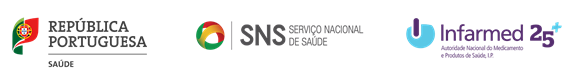 SOC – System Organ Class
Distribuição
por SOC
Frequência absoluta das SOC nos casos de RAM:

N=5.329
NCasos de RAM=2.885

Número de SOC é superior ao número de casos de RAM porque:

1 caso pode conter mais do que 1 RAM;
cada RAM pode corresponder a SOC diferente.

Sempre que várias RAM da mesma SOC são notificadas no mesmo caso, a SOC apenas é contabilizada uma vez.
10
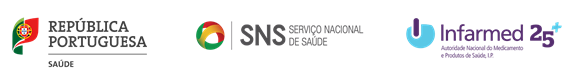 SOC – System Organ Class
mais Representativas
por SOC
Distribuição por SOC das ocorrências relativas aos casos de RAM:

N=5.329

NCasos de RAM=2.885

% Frequência ≥ 4%
11
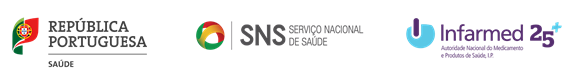 Grandes Números
Notificações

Total: 3.101
Profissionais de Saúde e Utentes: 854 / 28%
Indústria: 2.247 / 72%
Casos

Total: 2.885
Graves: 1.309 / 45%
Não Graves: 1.576 / 55%
ATC

Total: 4.764
L01 – Antineoplastic agensts: 10%
L04 – Immunosupressive agents: 10%
J01 – Antibacterials for systemic use: 8%
J05 – Antivirals for systemic use: 8%
SOC

Total: 5.329
Genrl: 17%
Skin: 14%
Gastr: 9%
12
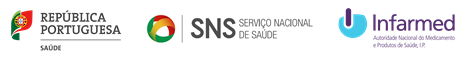 Glossário
Notificações de RAM
Notificações recebidas no SNF que: 
Englobam 1 doente, pelo menos 1 medicamento e pelo menos 1 RAM e/ou 1 informação de segurança relevante que necessita de monitorização (exs: exposição na gravidez; erro de medicação);
Incluem eventuais duplicados (mesmo caso enviado por diferente notificador e/ou via), antes da sua inativação;
No presente relatório apenas são consideradas RAM não decorrentes de ensaios clínicos.

Casos de RAM
Casos recebidos no SNF que:
  - Englobam 1 doente, pelo menos 1 medicamento e pelo menos 1 RAM e/ou 1 informação de segurança relevante que necessita de monitorização (exs: exposição na gravidez; erro de medicação); 
  - Excluem eventuais duplicados (mesmo caso enviado por diferente notificador e/ou via) entretanto detetados e geridos/inativados na base de dados do SNF;
No presente relatório apenas são consideradas RAM não decorrentes de ensaios clínicos.

Duplicados
Notificações relativas a um mesmo caso enviado por outro notificador e/ou outra via e que após deteção são geridos/inativados na base de dados.

Via receção indireta
Notificações de profissionais de saúde e de utentes e notificações de casos de literatura rececionados no SNF provenientes dos titulares de AIM.

Via receção direta
Notificações rececionadas no SNF provenientes diretamente de profissionais de saúde e de utentes via Unidades.
13
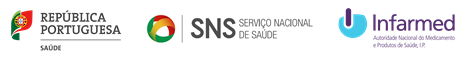 Glossário
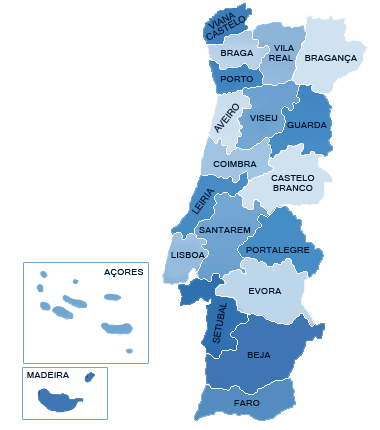 14
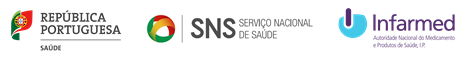 Siglas e Abreviaturas
RAM	Reação Adversa a um Medicamento
SNF	Sistema Nacional de Farmacovigilância
ATC	Anatomical Therapeutic Chemical
SOC	System Organ Class
TAIM	Titular de Autorização de Introdução no Mercado
URF	Unidade Regional de Farmacovigilância
15
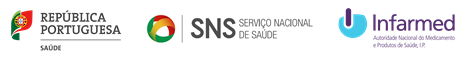 Siglas e Abreviaturas
P - Antiparasitic products
P01 - Antiprotozoals
A - Alimentary tract and metabolism
A02 - Drugs for acid related disorders
A03 - Drugs for functional gastrointestinal disorders
A04 - Antiemetics and antinauseants
A05 - Bile and liver therapy
A06 - Laxatives
A07 - Antidiarrheals, intestinal antiinflammatory/antiinfective agents
A08 - Antiobesity preparations, excluding diet products
A09 - Digestives, incl enzymes
A10 - Drugs used in diabetes
A11 - Vitamins
A16 - Other alimentary tract and metabolism products
G - Genito urinary system and sex hormones
G02 - Other gynecologicals
G03 - Sex hormones and modulators of the genital system
G04 - Urologicals
R - Respiratory system
R01 - Nasal preparations
R03 - Anti-asthmatics
R05 - Cough and cold preparations
R06 - Antihistamines for systemic use
R07 - Other respiratory system products
H - Systemic hormonal prep, excluding sex hormones
H01 - Pituitary and hypothalamic hormones
H02 - Corticosteroids for systemic use
H05 - Calcium homeostasis
J - General antiinfectives for systemic use
J01 - Antibacterials for systemic use
J02 - Antimycotics for systemic use
J04 - Antimycobacterials
J05 - Antivirals for systemic use
J06 - Immune sera and immunoglobulins
J07 - Vaccines
S - Sensory organs
S01 - Ophthalmologicals
V - Various
V03 - All other therapeutic products
V04 - Diagnostic agents
V08 - Contrast media
V09 - Diagnostic radiopharmaceuticals
V10 - Therapeutic radiopharmaceuticals
B - Blood and blood forming organs
B01 - Antithrombotic agents
B02 - Antihemorrhagics
B03 - Antianemic preparations
B05 - Plasma substitutes and perfusion solutions
B06 - Other hematological agents
L - Antineoplastic and immunomodulating agents
L01 - Antineoplastic agents
L02 - Endocrine therapy
L03 - Immunomodulating agents
L04 - Immunosuppressive agents
C - Cardiovascular system
C01 - Cardiac therapy
C02 - Antihypertensives
C03 - Diuretics
C04 - Peripheral vasodilators
C07 - Beta blocking agents
C08 - Calcium channel blockers
C09 - Agents acting on the renin-angiotensin system
C10 - Lipid modifying agents
M - Musculo-skeletal system
M01 - Antiinflammatory and antirheumatic products
M03 - Muscle relaxants
M04 - Antigout preparations
M05 - Drugs for treatment of bone diseases
M09 - Other drugs for disorders of the musculo-skeletal system
N - Nervous system
N01 - Anesthetics
N02 - Analgesics
N03 - Antiepileptics
N04 - Anti-parkinson drugs
N05 - Psycholeptics
N06 - Psychoanaleptics
N07 - Other nervous system drugs
D - Dermatologicals
D01 - Antifungals for dermatological use
D02 - Emollients and protectives
D03 - Preparations for treatment of wounds & ulcers
D05 - Antipsoriatics
D06 - Antibiotics and chemotherapeutics for dermatological use
D07 - Corticosteroids, dermatological preparations
D08 - Antiseptics and disinfectants
D10 - Anti-acne preparations
D11 - Other dermatological preparations
16
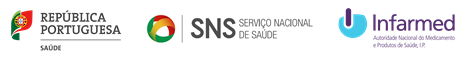 Siglas e Abreviaturas
Blood	Blood and lymphatic system disorders
Card	Cardiac disorders
Cong	Congenital, familial and genetic disorders
Ear	Ear and labyrinth disorders
Endo	Endocrine disorders
Eye	Eye disorders
Gastr	Gastrointestinal disorders
Genrl	General disorders and administration site conditions
Hepat	Hepatobiliary disorders
Immun	Immune system disorders
Infec	Infections and infestations
Inj&P	Injury, poisoning and procedural complications
Inv	Investigations
Metab	Metabolism and nutrition disorders
Musc	Musculoskeletal and connective tissue disorders
Neopl	Neoplasms benign, malignant and unspecified (incl cysts and polyps)
Nerv	Nervous system disorders
Preg	Pregnancy, puerperium and perinatal conditions
Psych	Psychiatric disorders
Renal	Renal and urinary disorders
Repro	Reproductive system and breast disorders
Resp	Respiratory, thoracic and mediastinal disorders
Skin	Skin and subcutaneous tissue disorders
SocC	Social circumstances
Surg	Surgical and medical procedures
Vasc	Vascular disorders
17